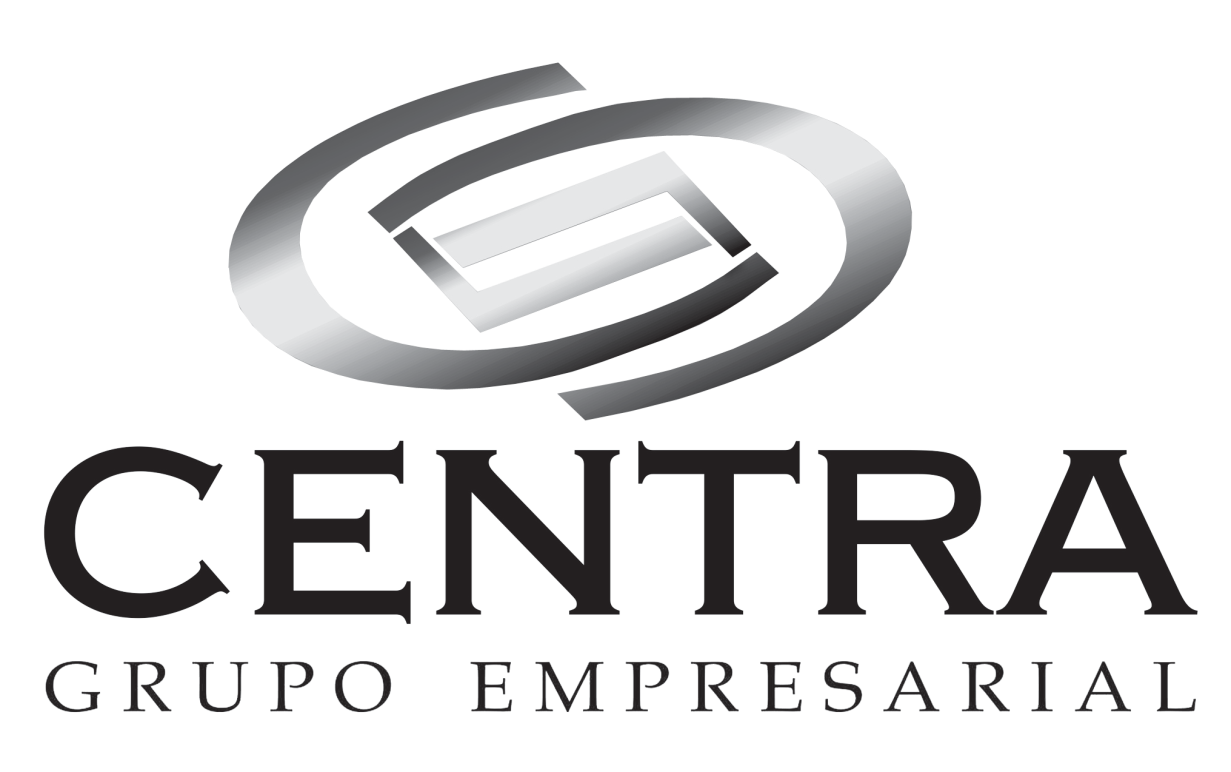 NUEVO MODELO DE NEGOCIO
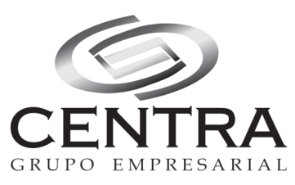 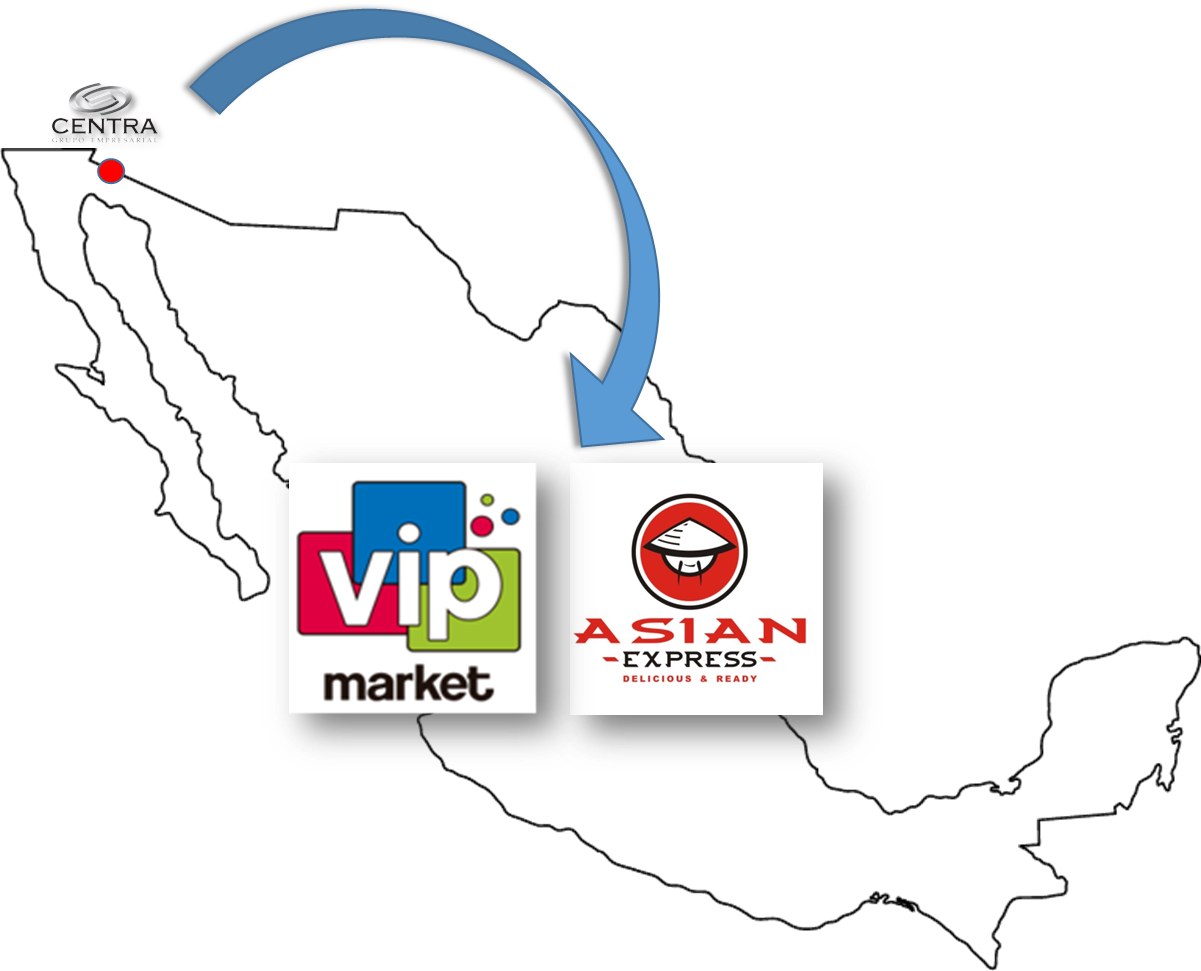 Incursionar, a Nivel Nacional, como Franquiciantes de Tiendas de Conveniencia (VIP MARKET) y Comida Rápida (ASIAN EXPRESS)
GO LIVE!!
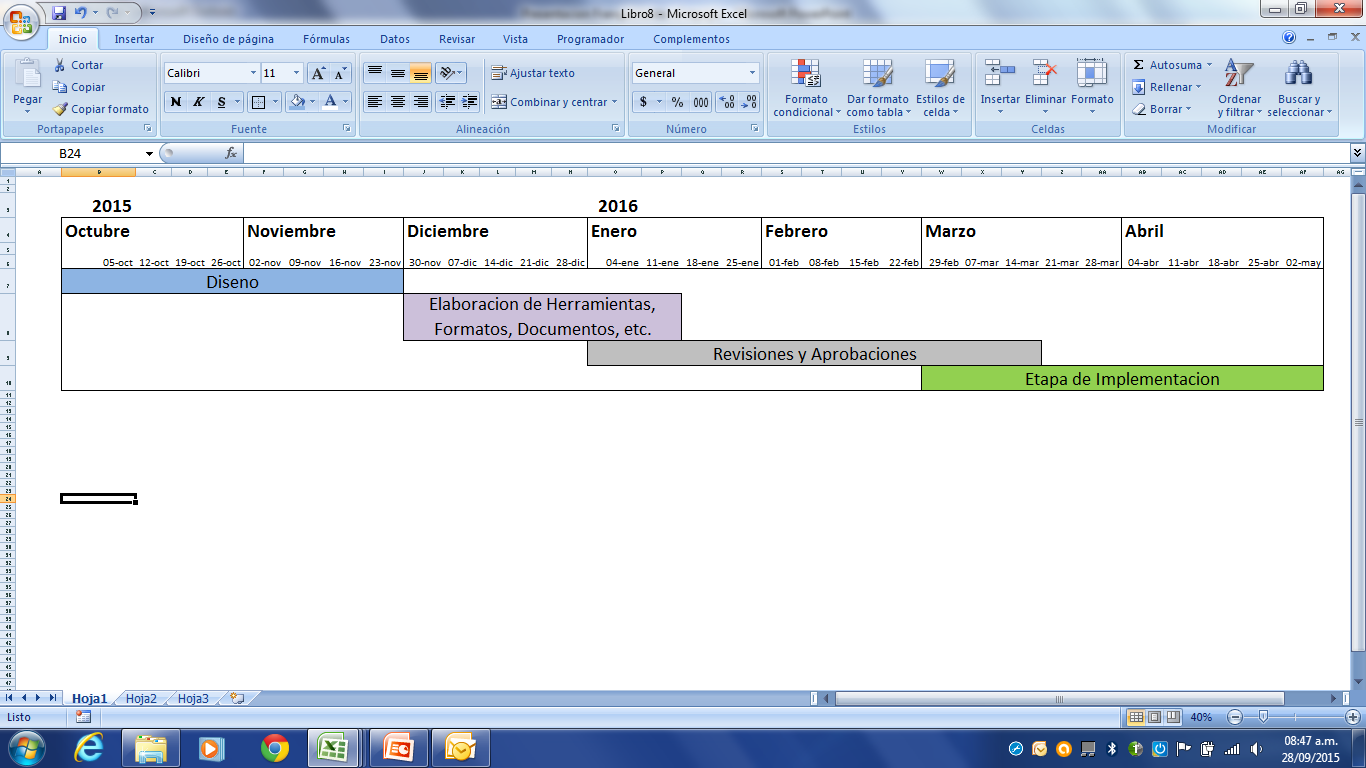 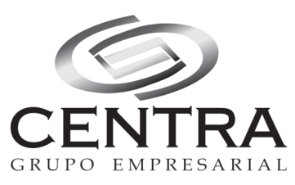 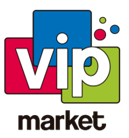 VIP Market Concept
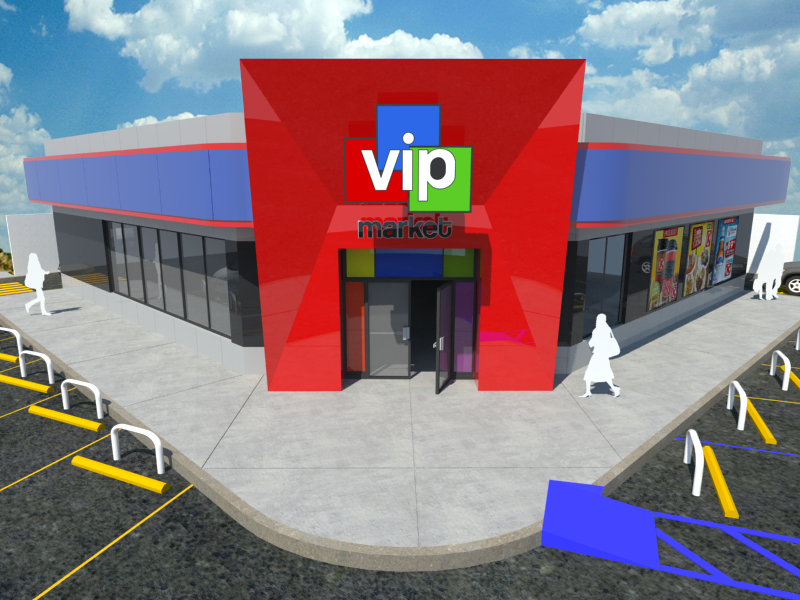 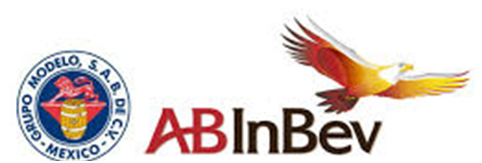 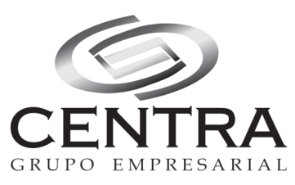 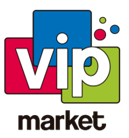 VIP Market Concept
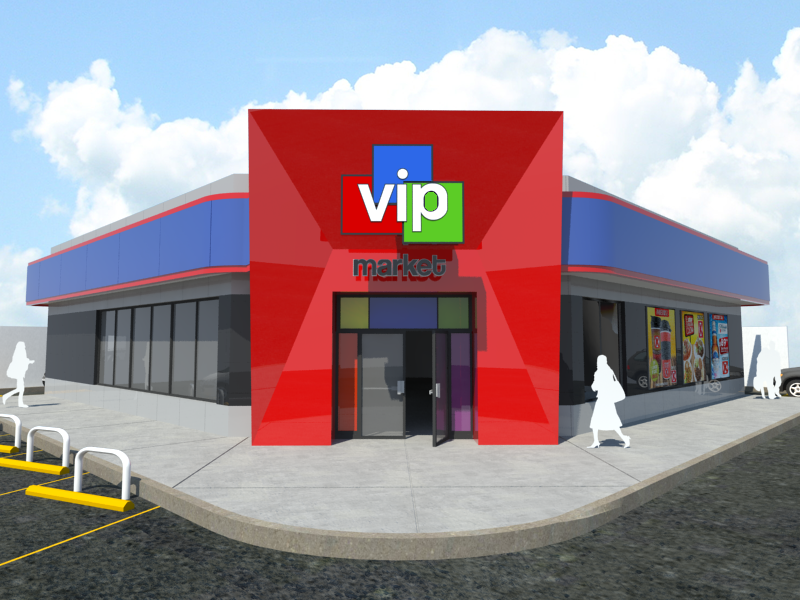 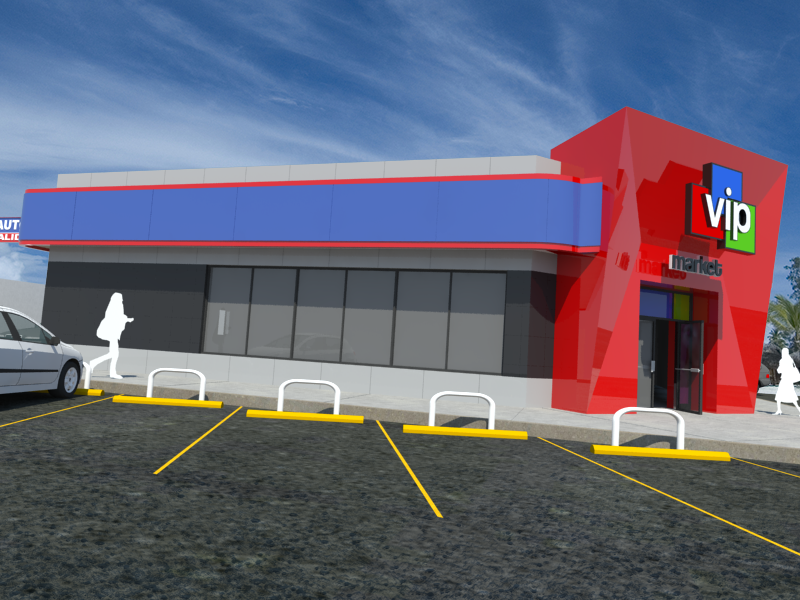 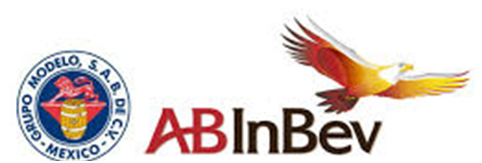 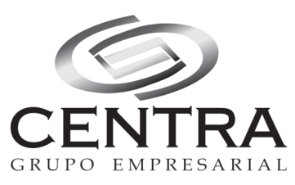 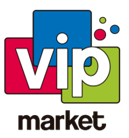 VIP Market Concept
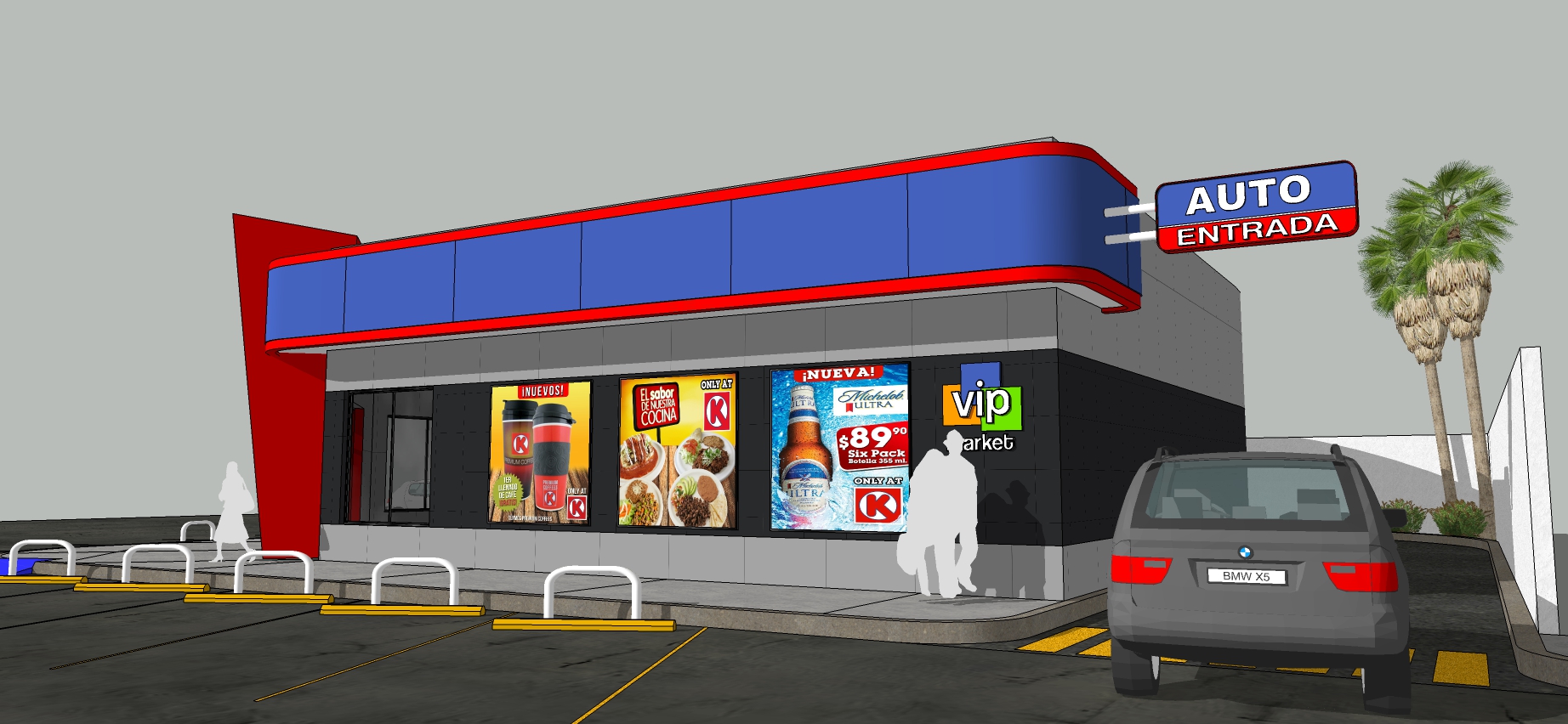 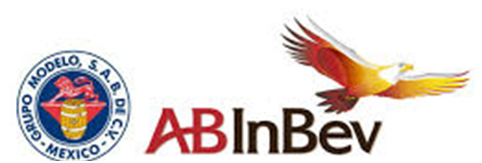 Ventajas Competitivas
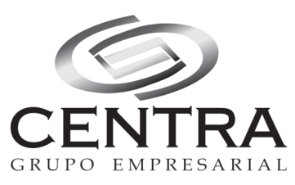 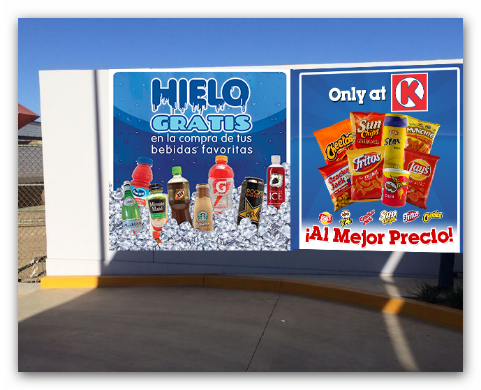 No Exclusividades de Marcas (TODAS LAS MARCAS)
Productos Exclusivos de Importacion
Doble Ventanilla de DRIVE-THRU
Promociones EXCLUSIVAS!!
Cocina con MENU FAST FOOD y RESTAURANTE 24 horas!!
Barra de Ensaladas y FRUTA Fresca de Temporada
Baños Impecables, Limpios y sin costo alguno 24 horas!!
Servicio de EXCELENCIA (2 a 3 cajas abiertas para pagar)
Venta de Boletos para los principales EVENTOS (CK-Ticket)
HIELO GRATIS en tus Bebidas Favoritas!!
Pago de Servicios sin costo (CFE, CESPT, TELNOR).
WIFI GRATIS
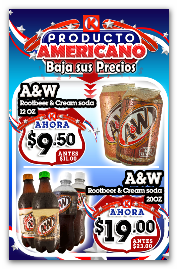 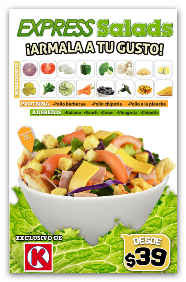 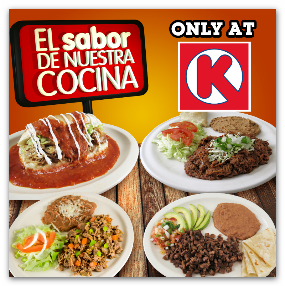 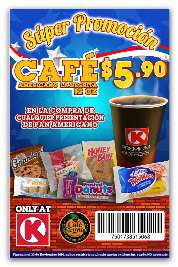 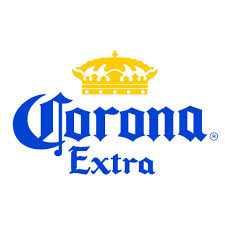 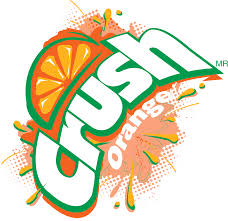 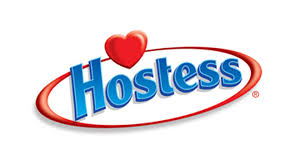 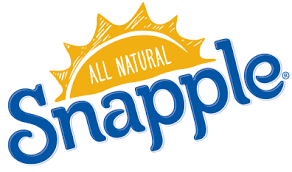 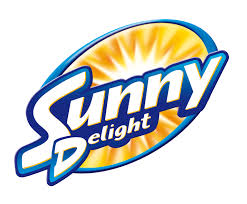 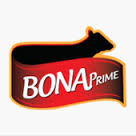 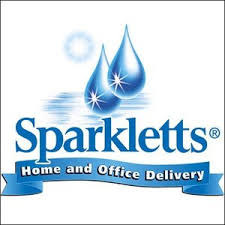 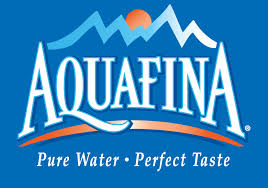 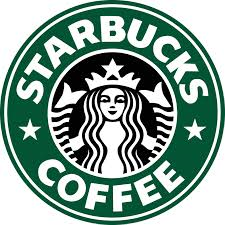 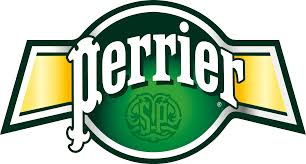 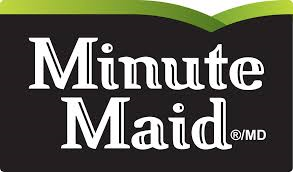 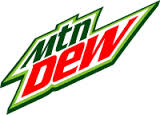 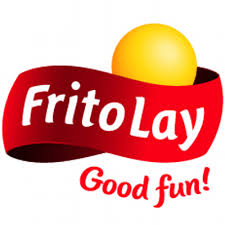 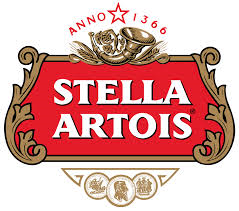 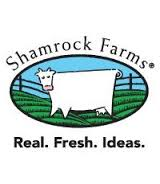 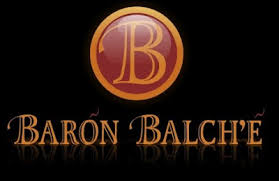 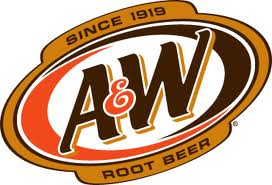 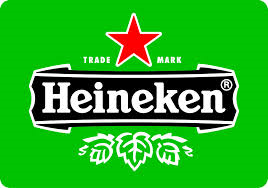 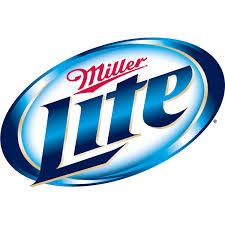 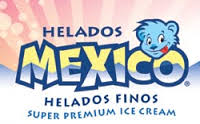 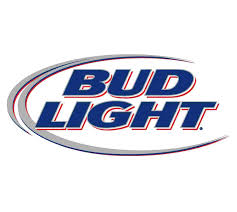 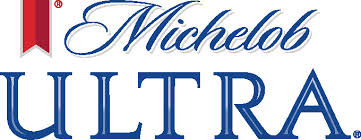 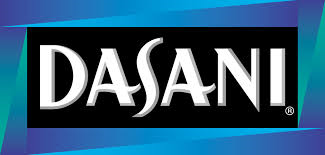 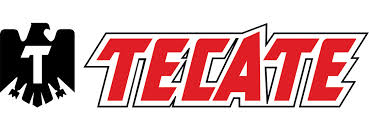 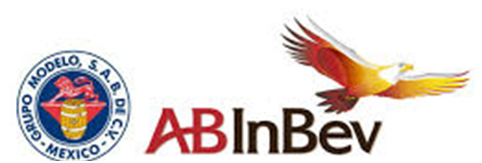 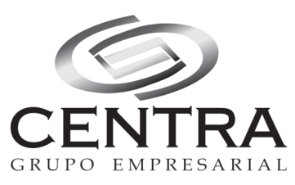 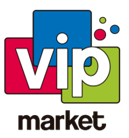 VIP Market SLRC
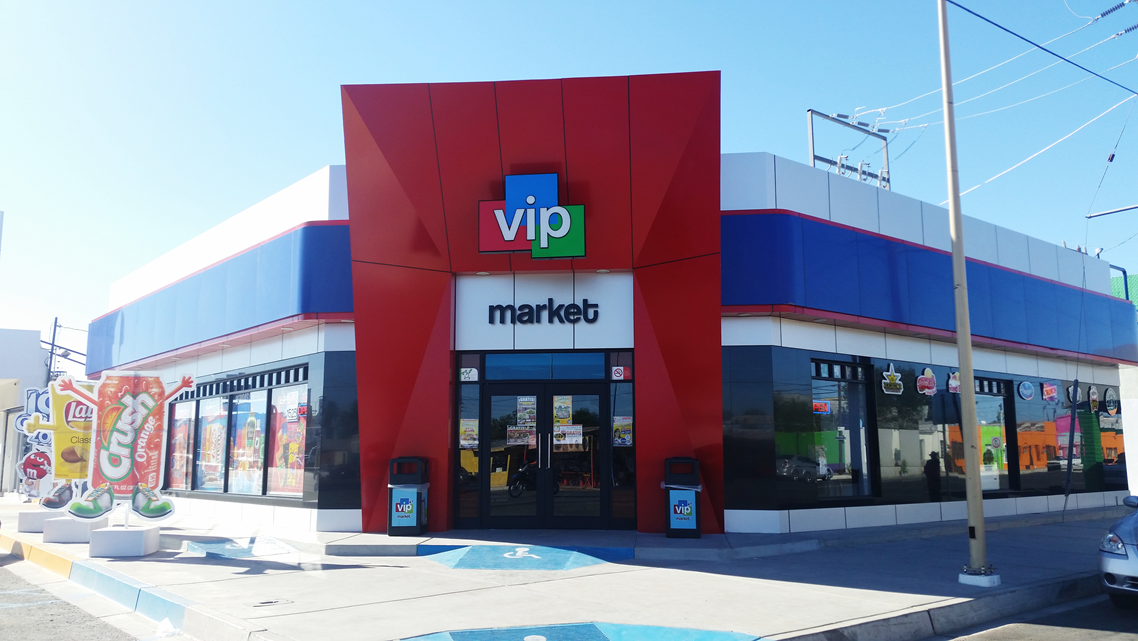 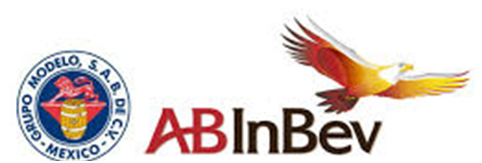 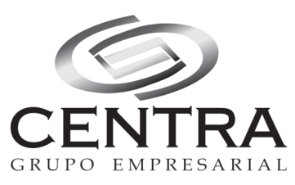 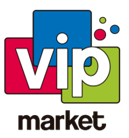 VIP Market SLRC
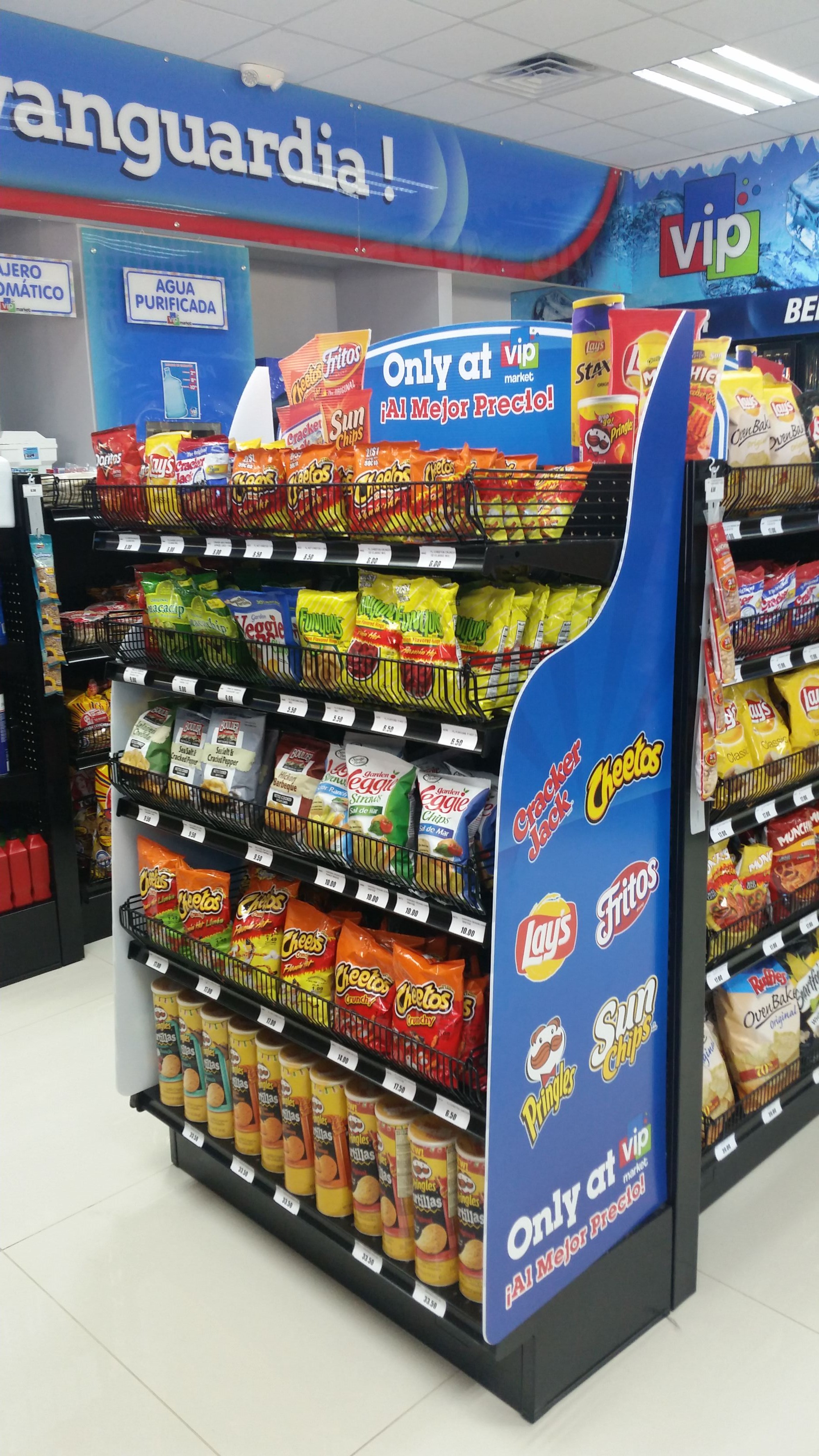 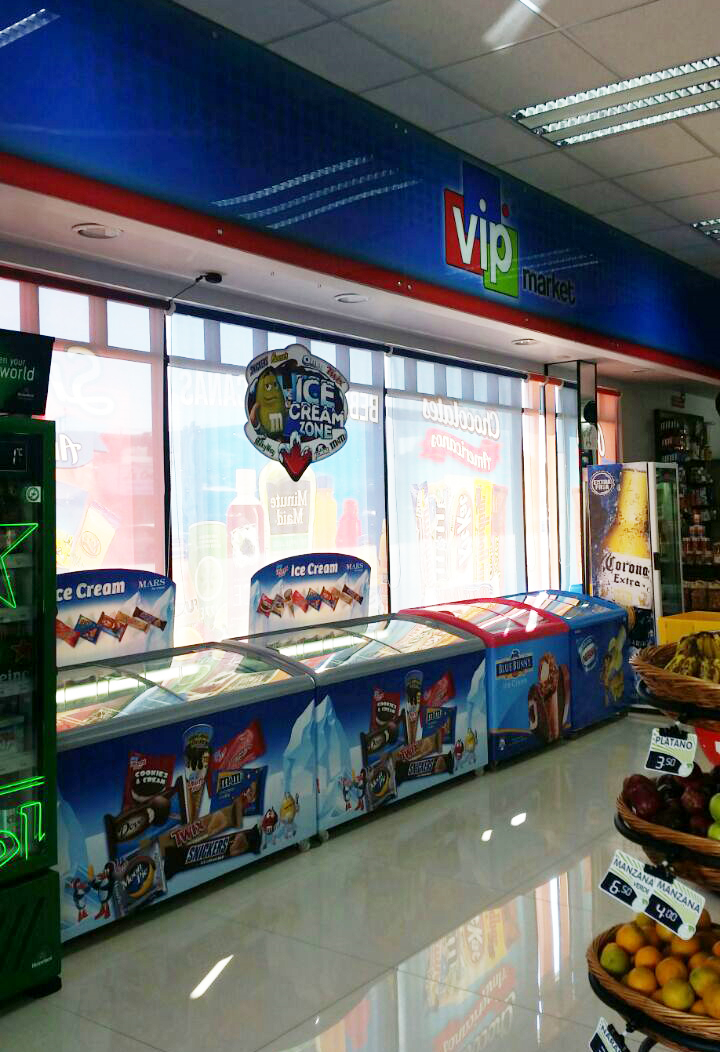 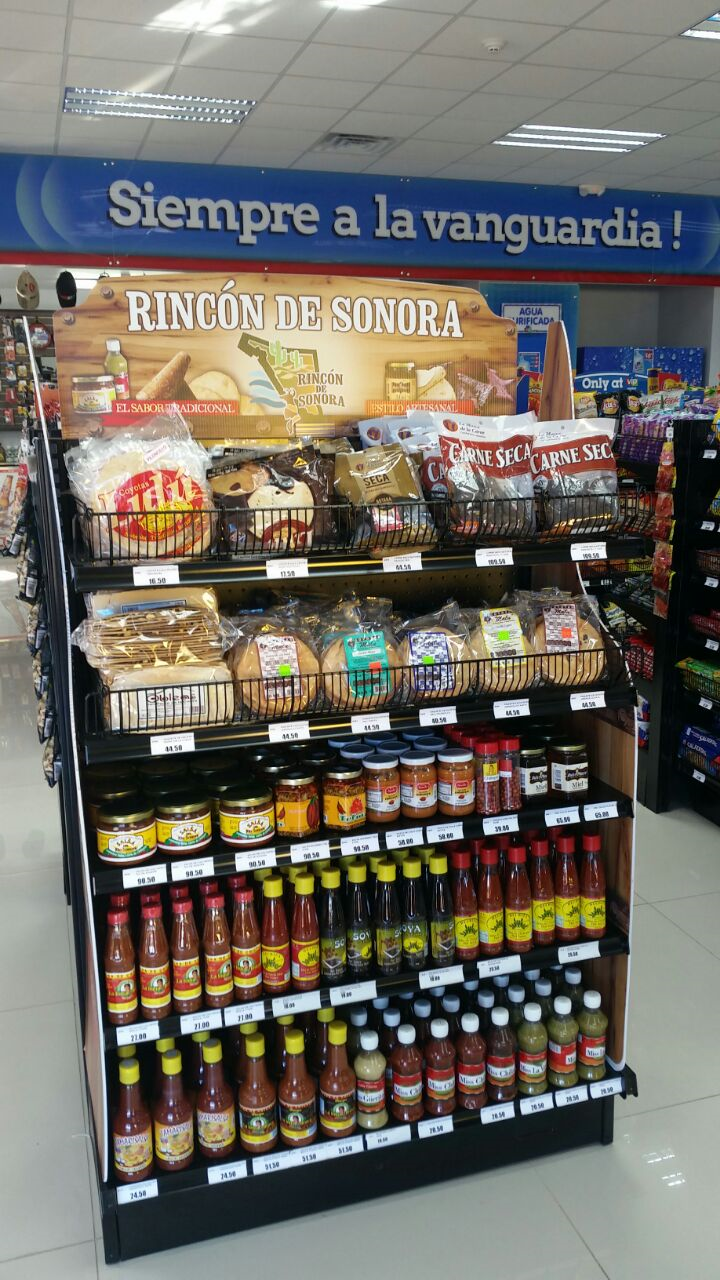 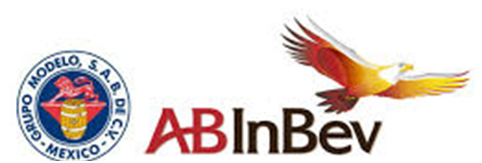 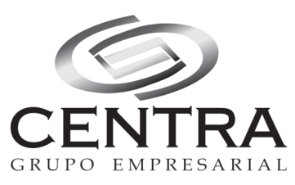 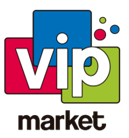 VIP Market SLRC
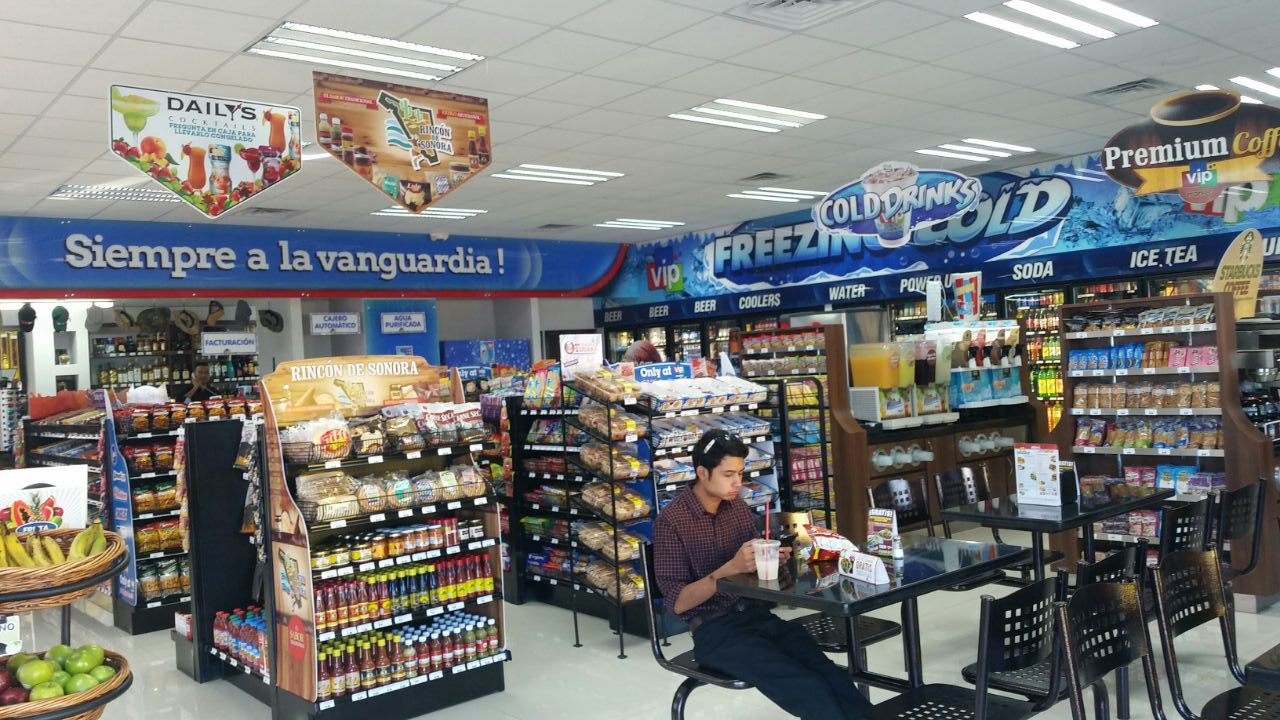 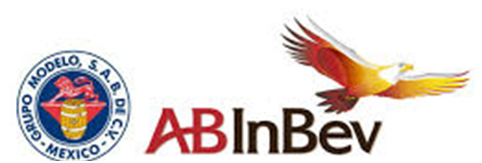 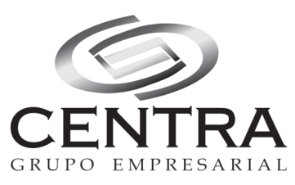 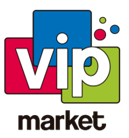 VIP Market SLRC
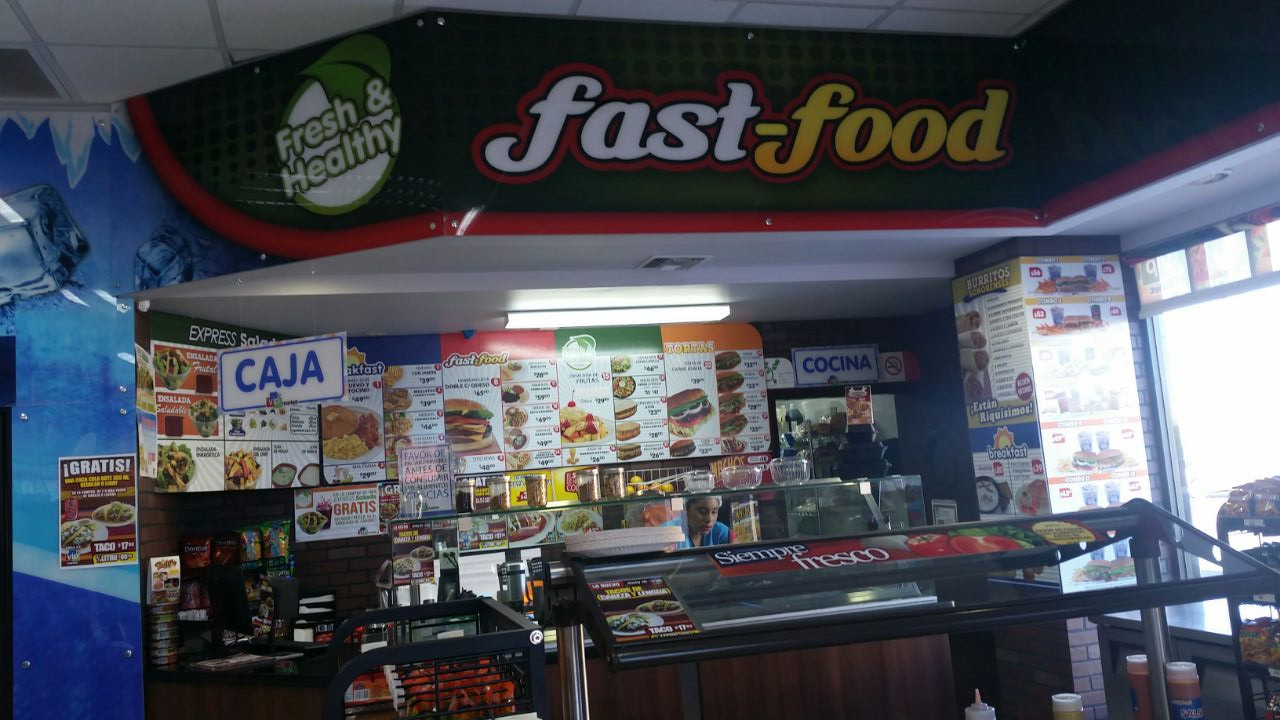 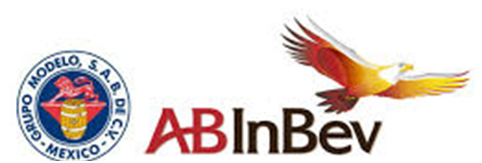 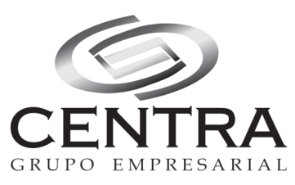 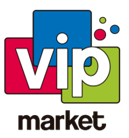 VIP Market SLRC
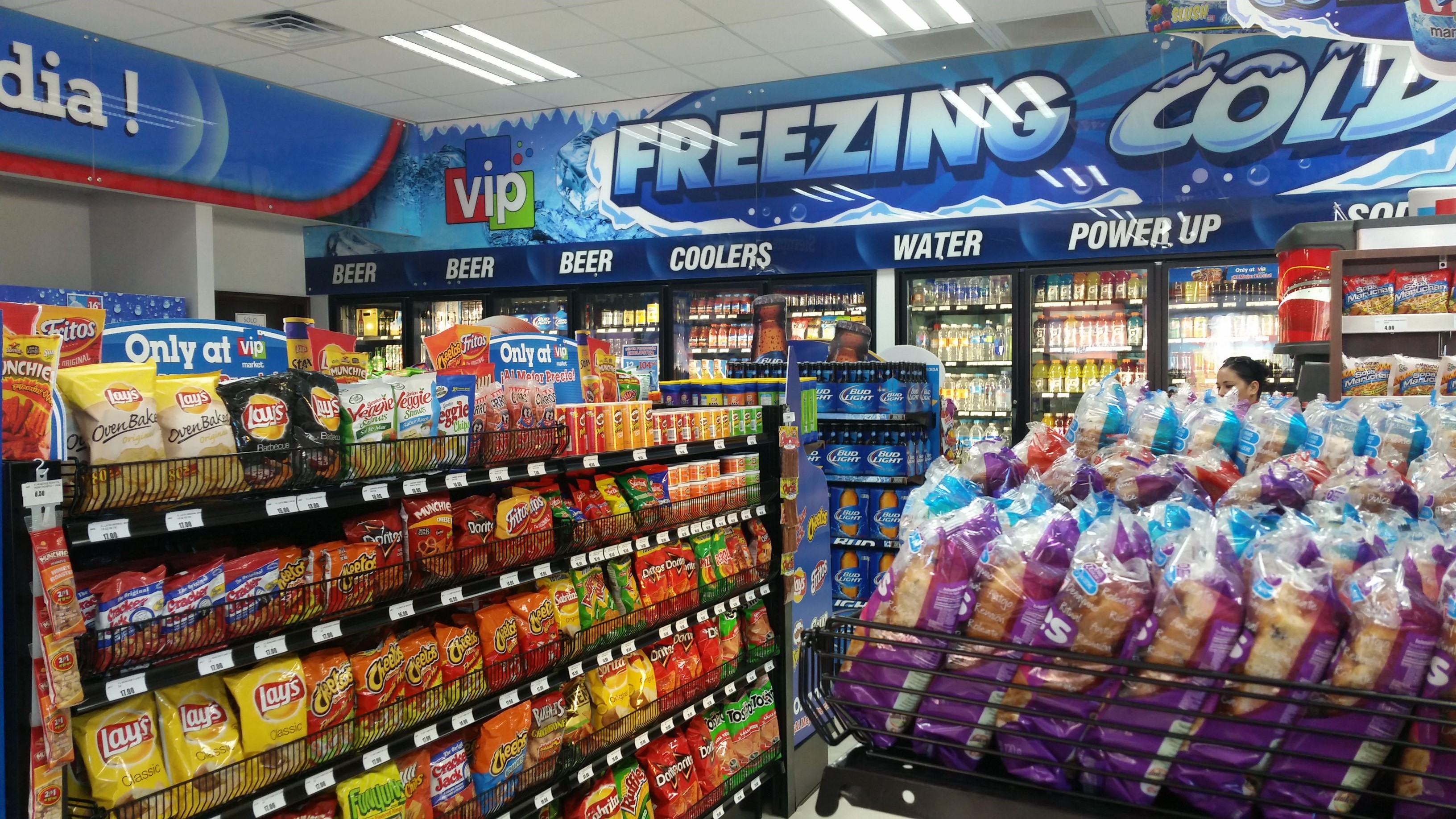 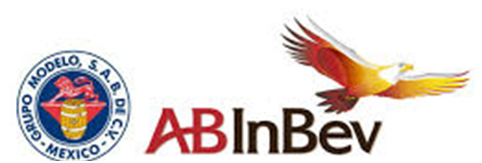 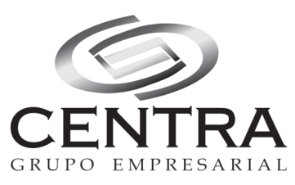 Nuevo Centro de Negocios (SLRC)
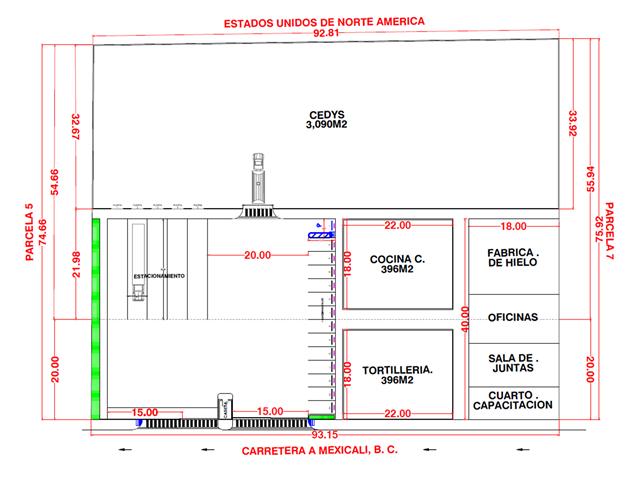 CEDIS
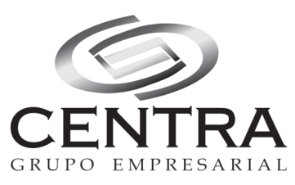 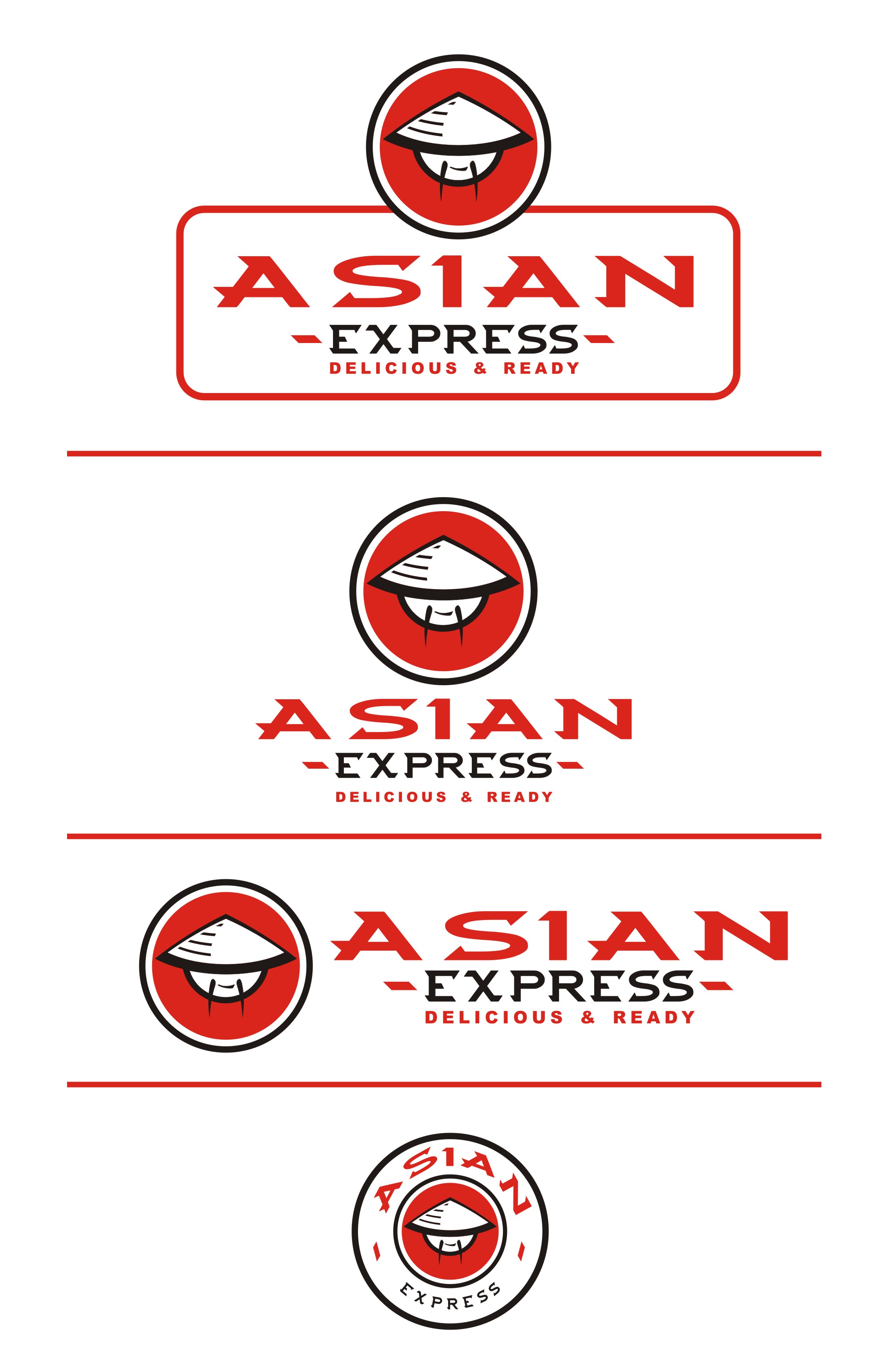 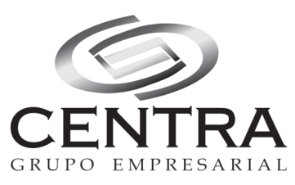 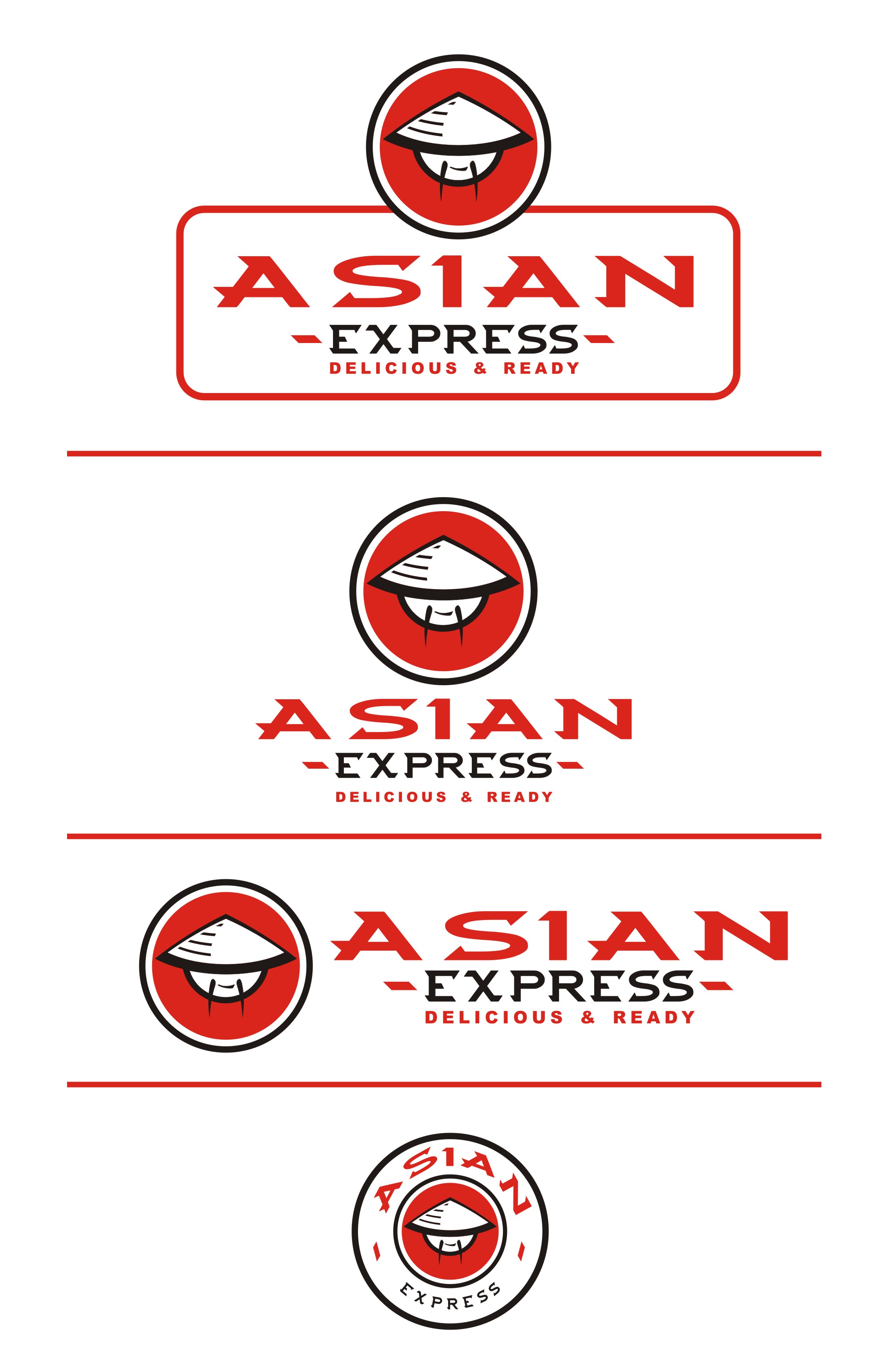 ASIAN EXPRESS CONCEPT
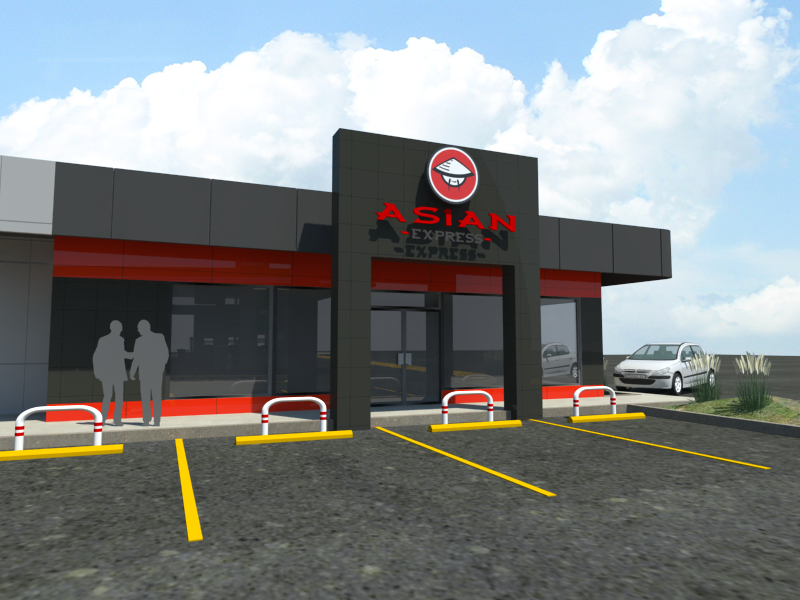 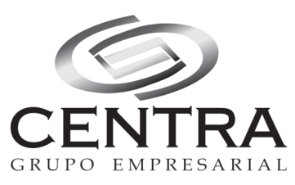 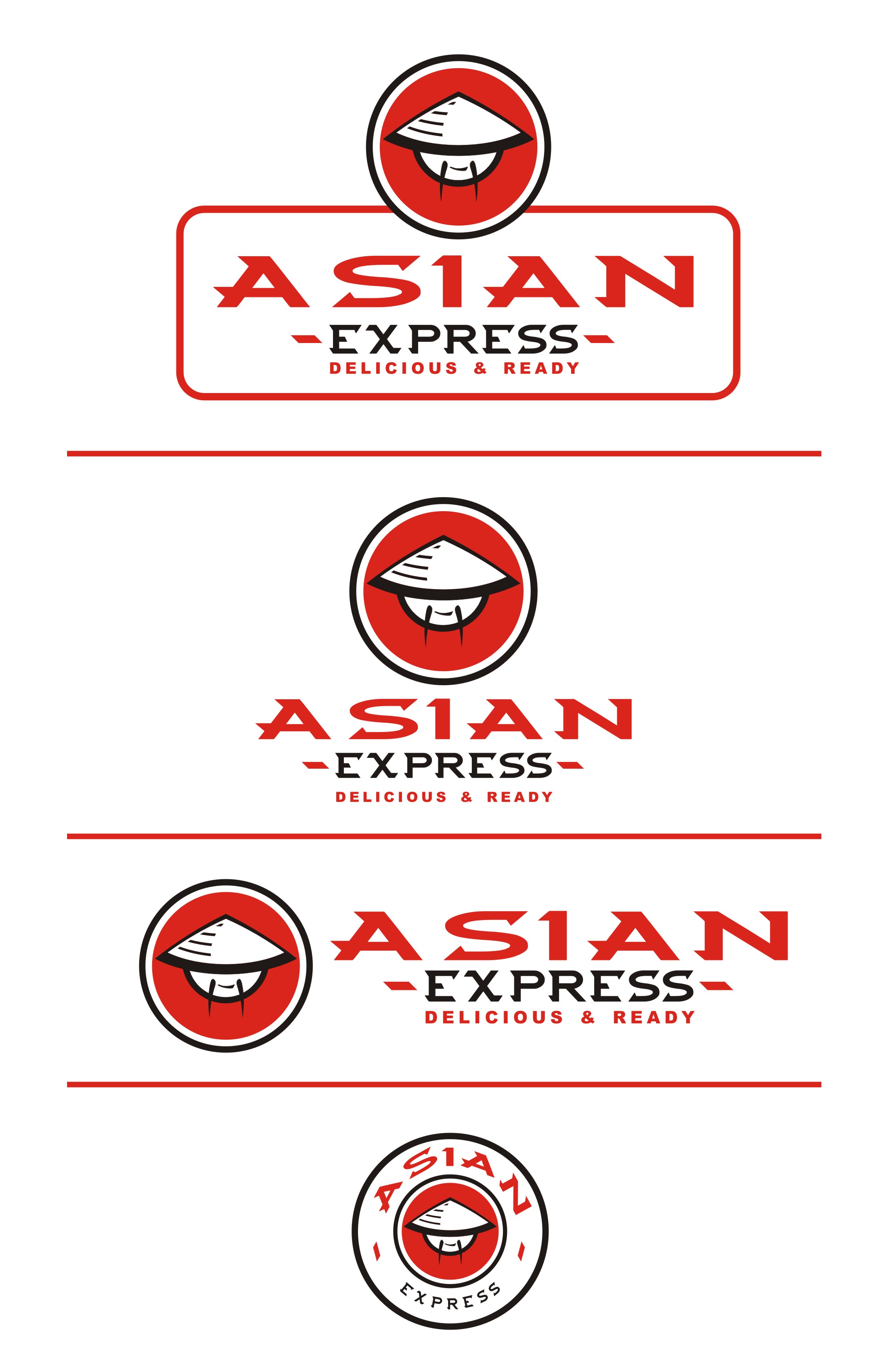 ASIAN EXPRESS CONCEPT
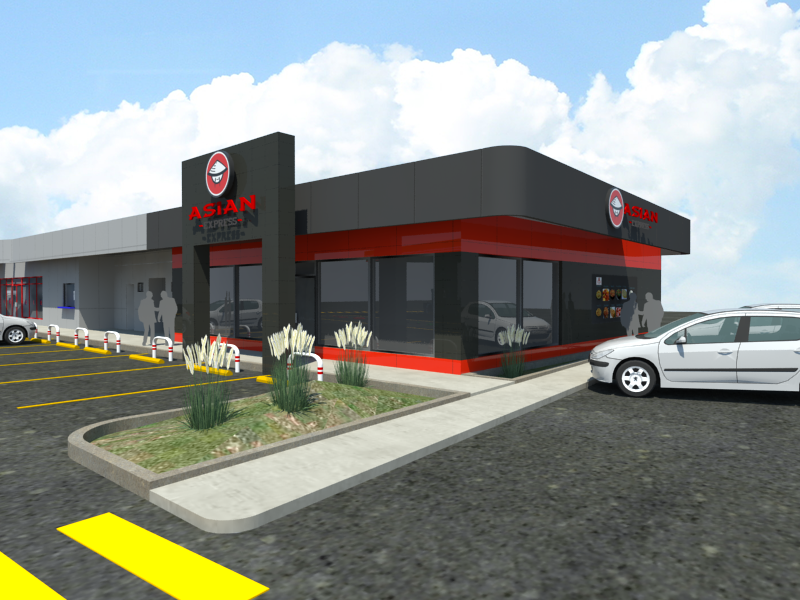 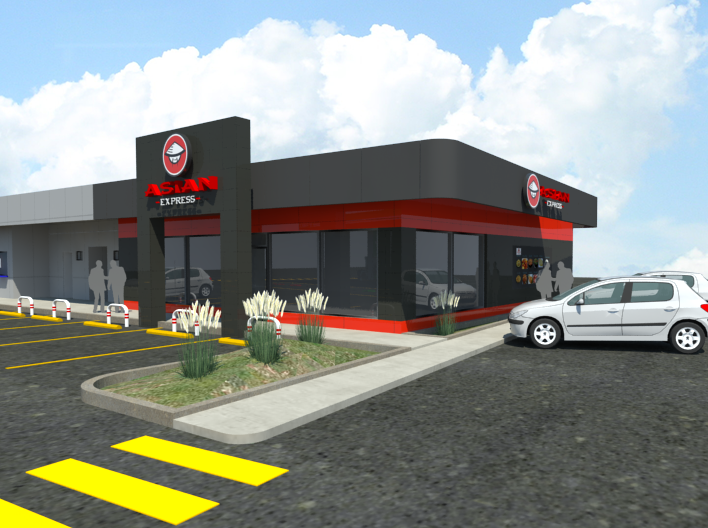 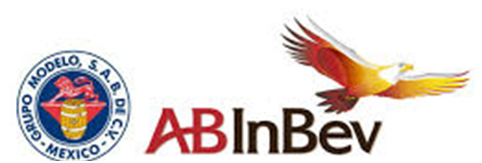 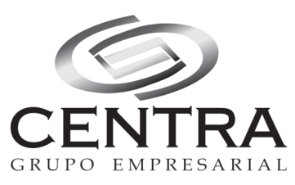 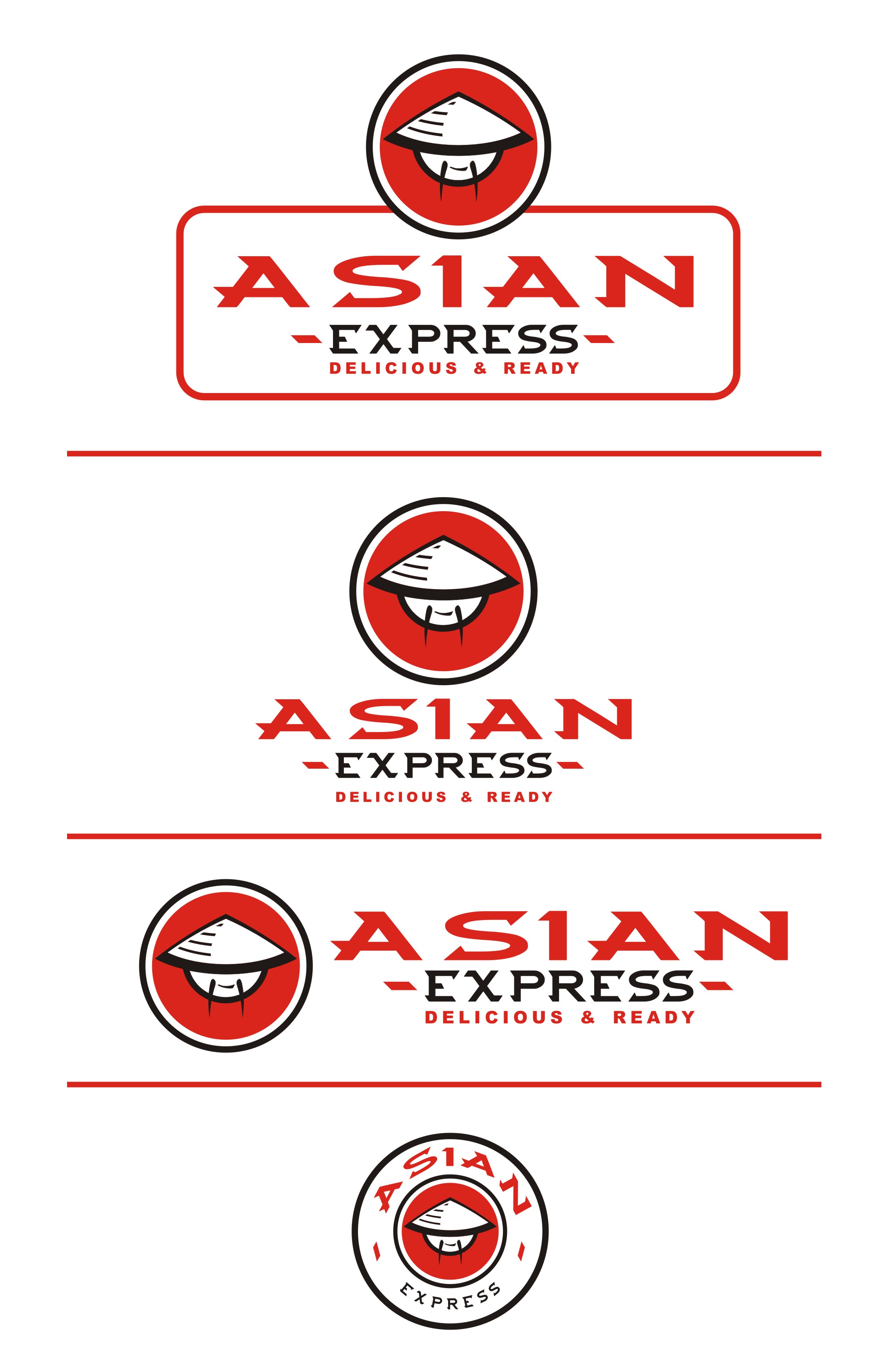 ASIAN EXPRESS CONCEPT
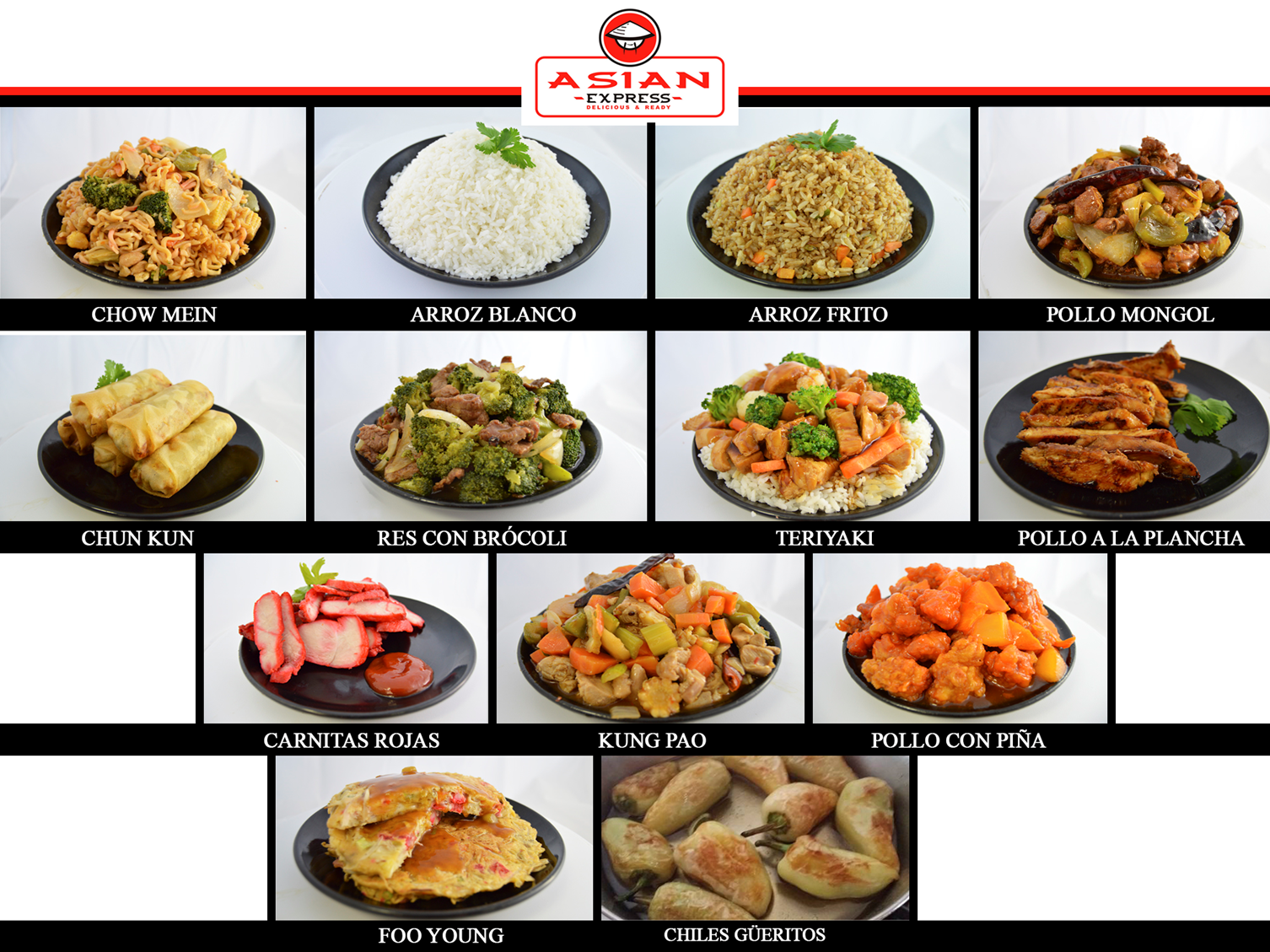 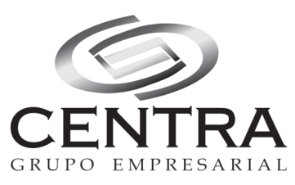 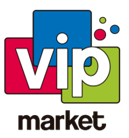 Remodelaciones en Proceso
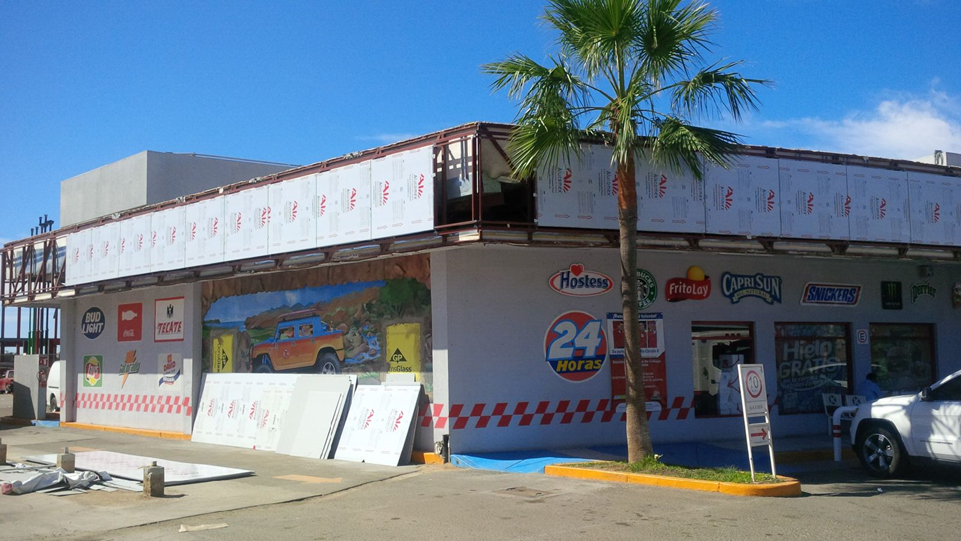 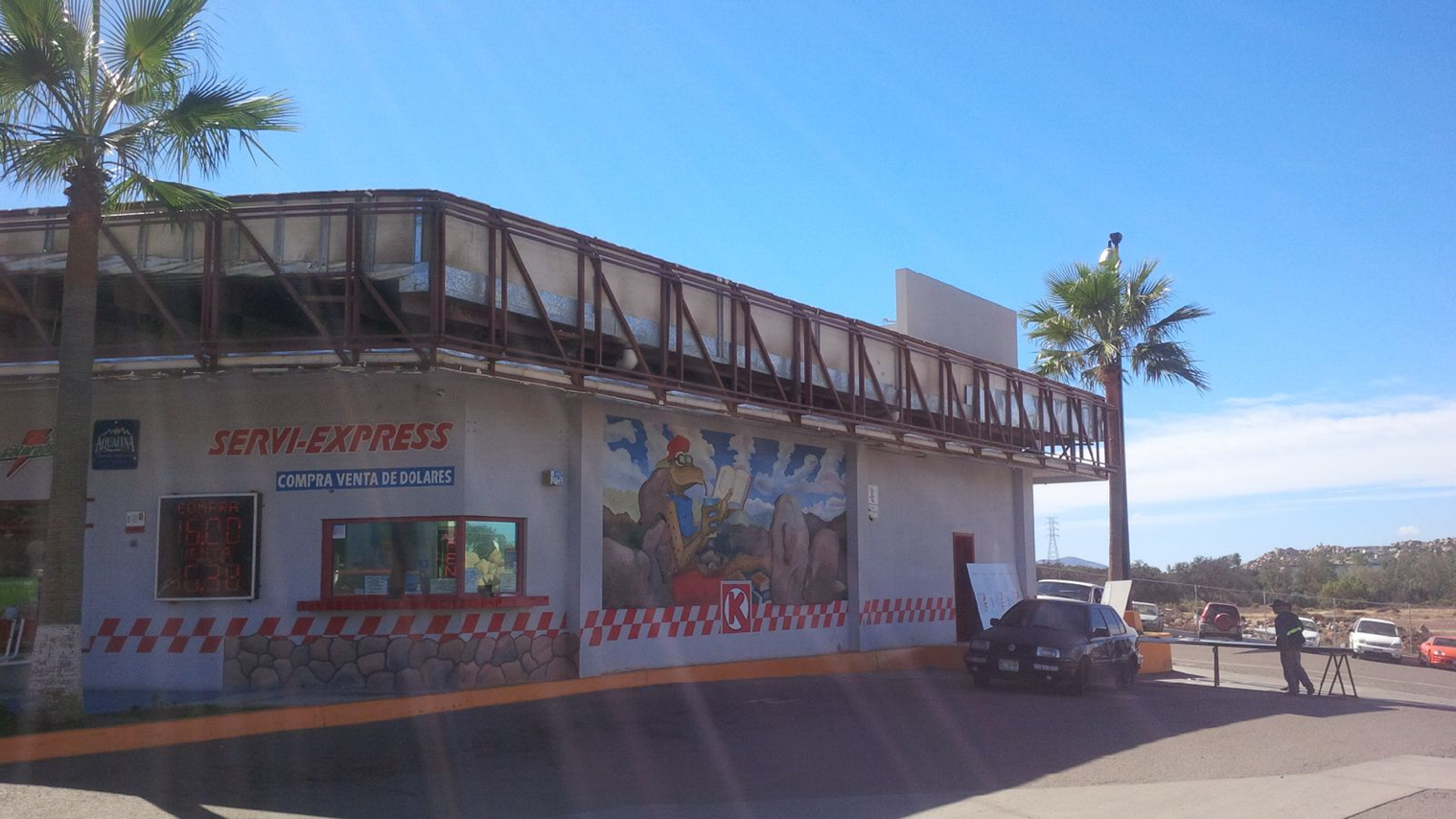 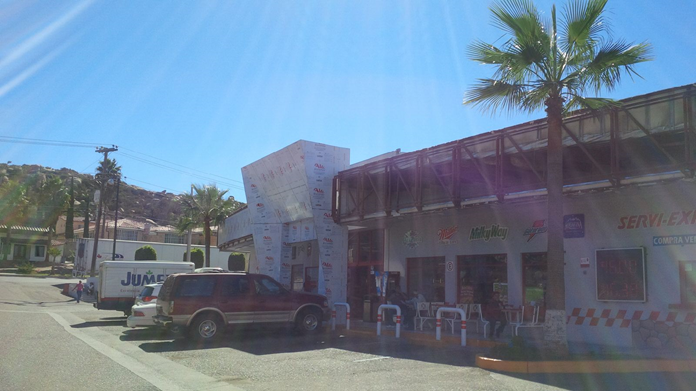 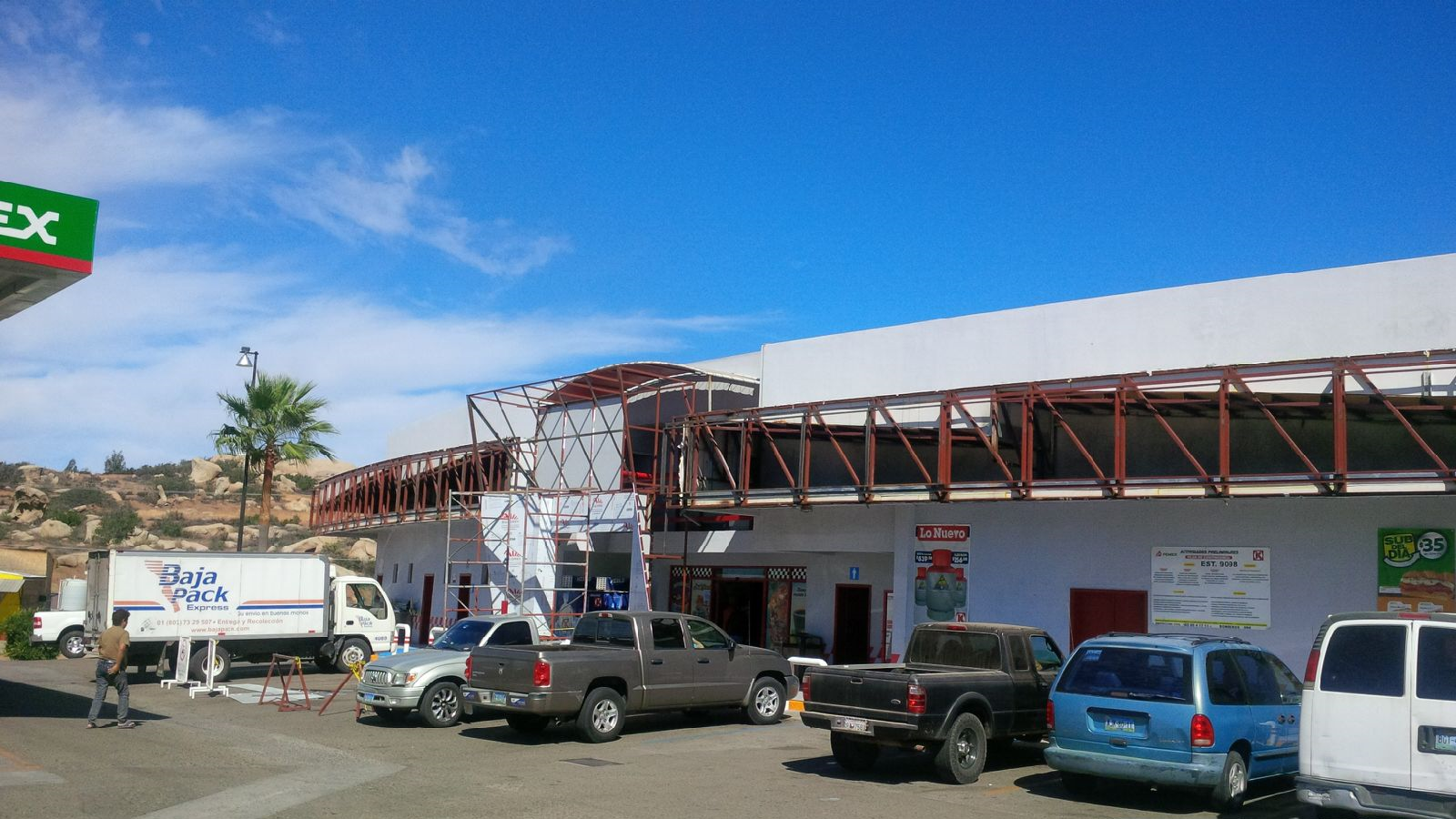 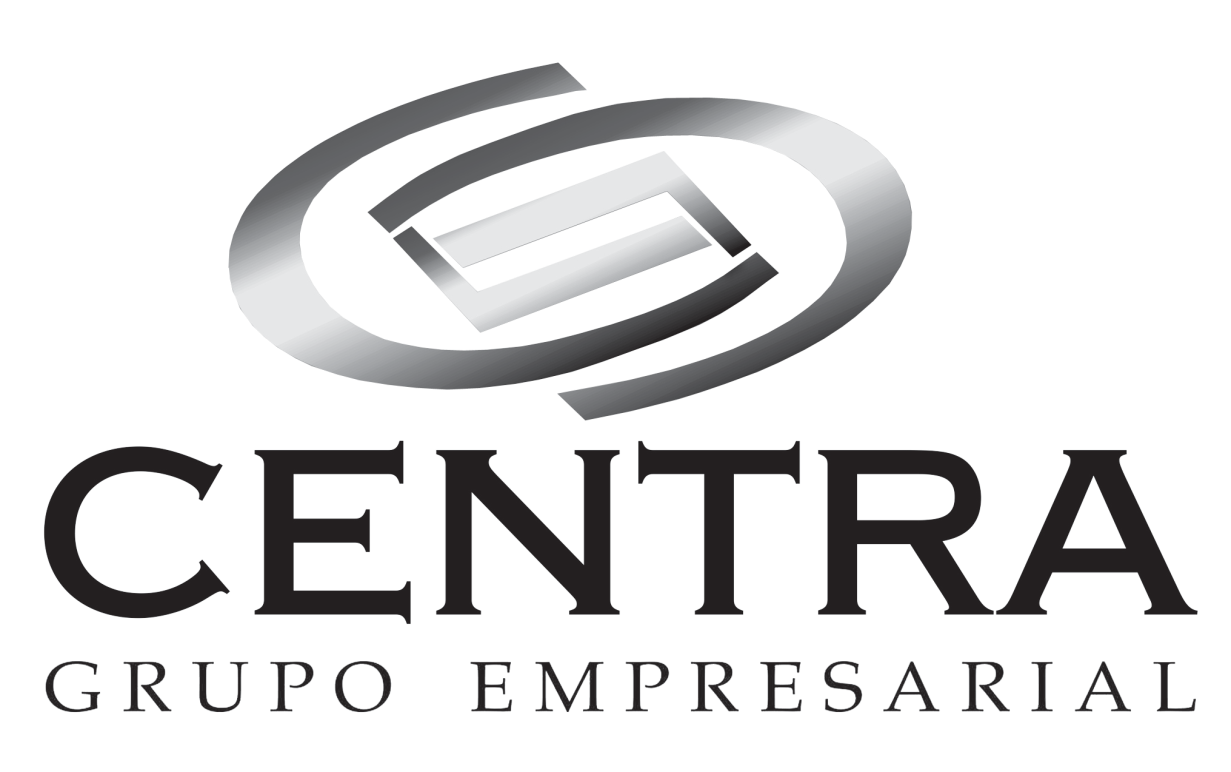